Introduction


Current Problems With Research Collaboration


What Is Google Wave?


Research Methods


What We Found


Recommendations/Conclusions
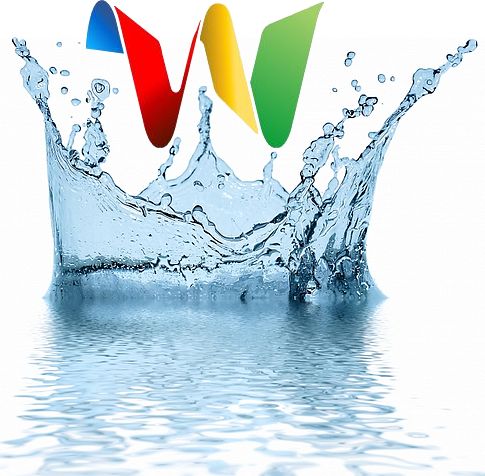 Google Wave Research Collaboration Group II
Erik Kiser
Nicholas Swan
Michael Keel
Introduction


Current Problems With Research Collaboration


What Is Google Wave?


Research Methods


What We Found


Recommendations/Conclusions
Research Team
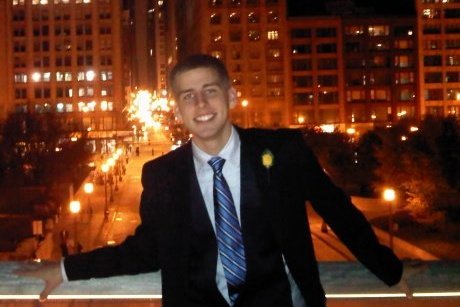 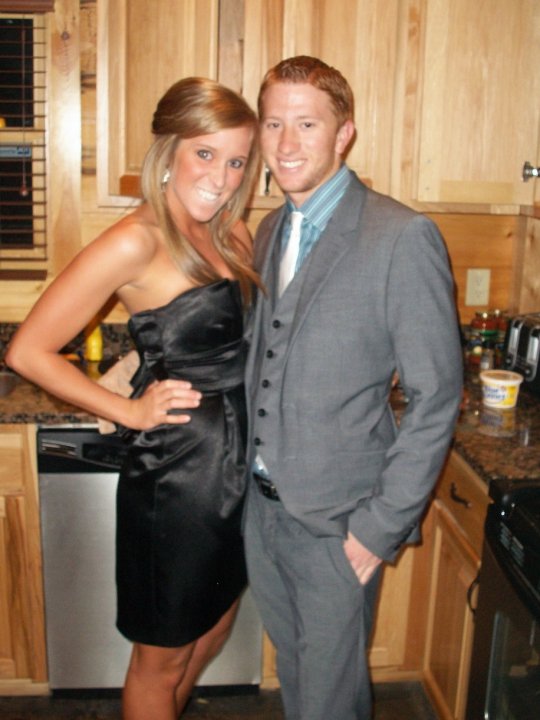 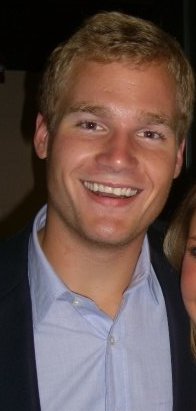 Michael Keel
Nicholas Swan
Erik Kiser
Introduction


Current Problems With Research Collaboration


What Is Google Wave?


Research Methods


What We Found


Recommendations/Conclusions
Hypothesis
Can Google Wave be an Effective Medium for Group Research Collaboration?
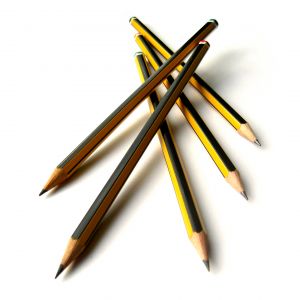 Credit: Google Images
Introduction


Current Problems With Research Collaboration


What Is Google Wave?


Research Methods


What We Found


Recommendations/Conclusions
Current Problems?
Main form of communication
Email lists

Tools used varies all over the internet
Wikis, Blogs, Skype, SharePoint

No one uses the same tools
Introduction


Current Problems With Research Collaboration


What Is Google Wave?


Research Methods


What We Found


Recommendations/Conclusions
Organizational Factors
Organization is hard to control

Many different accounts or sites used

People are left off of email lists or information is overlooked by them

Information is scattered everywhere
Email messages get lost
Introduction


Current Problems With Research Collaboration


What Is Google Wave?


Research Methods


What We Found


Recommendations/Conclusions
What is Google Wave?
Google Wave is an online tool for real
time communication and collaboration.

Conversation
Documentation
Multi-Media
Shared
Live

http://wave.google.com/drwave.html
Introduction


Current Problems With Research Collaboration


What Is Google Wave?


Research Methods


What We Found


Recommendations/Conclusions
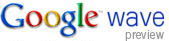 Still in “beta”
Only become a wave member through invitation, similar to the gmail release.

Internal
Google Development
Features
Usability

External 
API
Open Source
New Tools
Gadgets
Introduction


Current Problems With Research Collaboration


What Is Google Wave?


Research Methods


What We Found


Recommendations/Conclusions
Gadgets, Embeds, Bots
Wave Gadget
Look & Feel
Wave Robot
Modify Information
Save Information
Display Information
Wave Embeds 
Third Party Tool
Import New Functionality
example – youtube
Introduction


Current Problems With Research Collaboration


What Is Google Wave?


Research Methods


What We Found


Recommendations/Conclusions
Individual Research
Each group member was assigned 2 questions aligned with Google wave and collaborative research.

Current collaborative tools
Functionalities of Google wave
Needs of a collaborative research group
Collaborative tools needed in Google wave 
Comparison of Google wave to other collaborative tools
Current performance of a collaborative research group
Introduction


Current Problems With Research Collaboration


What Is Google Wave?


Research Methods


What We Found


Recommendations/Conclusions
Group Observation
Who We Observed


- Use of Email in Group Collaboration


- No Universal Software
Introduction


Current Problems With Research Collaboration


What Is Google Wave?


Research Methods


What We Found


Recommendations/Conclusions
User Interaction
Used Google wave to manage our own project.

Assigned tasks

Group meetings

Document Upload and Storage

Meeting notes

Saved information from previous meetings and collaboration
Introduction


Current Problems With Research Collaboration


What Is Google Wave?


Research Methods


What We Found


Recommendations/Conclusions
Needs of Research Group
Central organization of all information
Scattered information is less productive

Wide variety of applications and extensions
Video Chat, Document Upload, Scheduling, etc.

Easy to use for all levels of experience
A simple design reduces time wasted learning a new program

Advanced options included for further development
A simple design shouldn’t limit ones use of features
Introduction


Current Problems With Research Collaboration


What Is Google Wave?


Research Methods


What We Found


Recommendations/Conclusions
Functionalities of Wave
Tools to Support Research Collaboration:
CheckWave (email notification)
TwiloBot (Click-to-Call phone number links)
Wavepedia Bot (Wikipedia to gateway bot)
StyleChart (Insert a chart into wave)
ClackPoint (Audio-conferencing to the wave)
Meeting Time Matcher (Schedule of users availabiltiy)
Nimbb Gadget (Record a video for the wave)
Scrummy (Planning tasks, deadlines and allocations)
Introduction


Current Problems With Research Collaboration


What Is Google Wave?


Research Methods


What We Found


Recommendations/Conclusions
How is a Wave different?
Incorporation of all resources for Collaborative
Research.

Real-Time
Embeddability  (embed wave into blog)
Applications & Extensions
Wiki Functionality (Anything can be edited by anyone on the wave)
Open Source  (growth!)
Playback (step through a wave to see exactly how the information was created)
Spell Check
Drag-and-Drop File Sharing
Introduction


Current Problems With Research Collaboration


What Is Google Wave?


Research Methods


What We Found


Recommendations/Conclusions
Functionalities
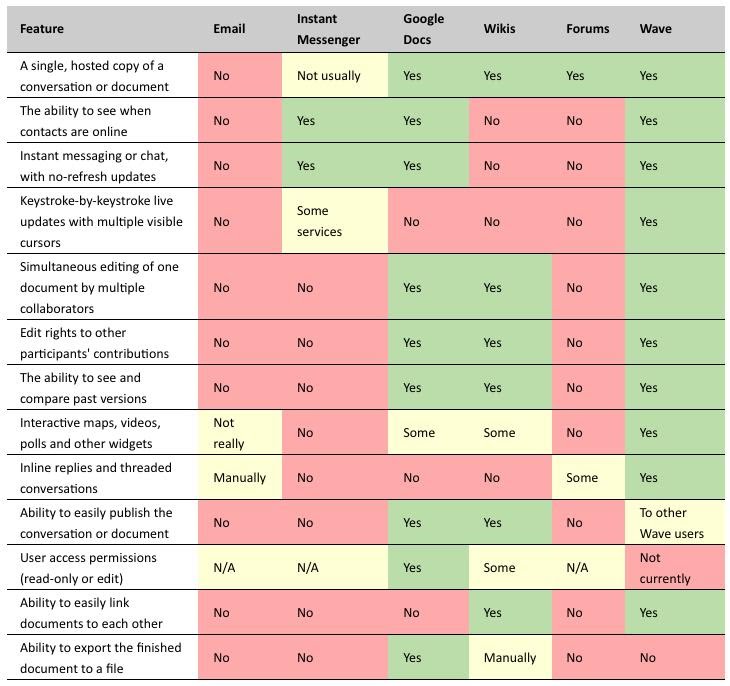 Introduction


Current Problems With Research Collaboration


What Is Google Wave?


Research Methods


What We Found


Recommendations/Conclusions
Use of Google wave
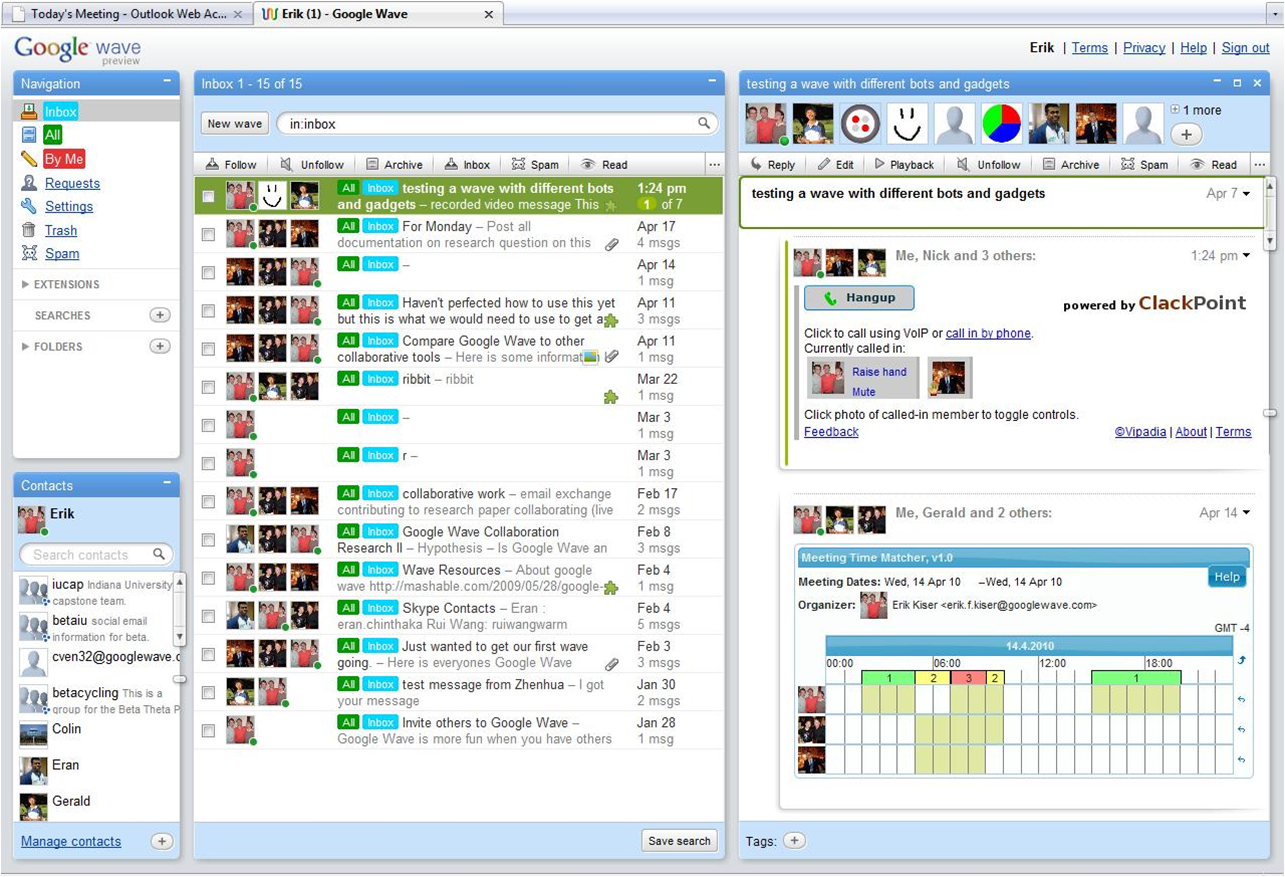 Show our wave and how we have used it throughout our collaboration
Introduction


Current Problems With Research Collaboration


What Is Google Wave?


Research Methods


What We Found


Recommendations/Conclusions
Current Additions
Initially Google wave did not support email notifications
Feature was added during this project

Uploading files was hard to figure out
Now it is a one click button to browse or provide a link

Important because Google wave is still in the development process
Realized its problems and have began to fix them
Introduction


Current Problems With Research Collaboration


What Is Google Wave?


Research Methods


What We Found


Recommendations/Conclusions
Potential
Waves have potential to grow into the premier
online tool for collaborative work.

Open Source
Ease of development
API
Source Code
Community
Need for ONE Collaborative Media
Introduction


Current Problems With Research Collaboration


What Is Google Wave?


Research Methods


What We Found


Recommendations/Conclusions
Needs of Research
Organization

Ease of Use

Many Different Tools
Voice
Notes
External Information
Charts, Graphs, Graphics, etc…
Introduction


Current Problems With Research Collaboration


What Is Google Wave?


Research Methods


What We Found


Recommendations/Conclusions
Wave Supports Collaborative Research
Integration of current research tools into wave
One place for a group to always look for information
Accurately store data
No “lost” information
Secure access to information